Havo 4 Lesbrief Vervoer
Hoofdstuk 1 en 2.
Marktaandeel.
Totale opbrengst.								
Totale kosten
afschrijvingskosten.
Totale winst.
Break even.
Marginale opbrengst.
Marginale kosten.
Hoofdstuk 1 en 2.
Marktaandeel.				Afzet van de onderneming/ totale afzet markt * 100%
Totale opbrengst.			Prijs * afzet					
Totale kosten				Totale variabele kosten + totale constante kosten.
Afschrijvingskosten			Kosten die je maakt om machine te vervangen.
Totale winst.					Totale opbrengst – totale kosten	
Break even.					Zowel geen winst als verlies
Break even omzet			de omzet waarbij je geen winst of verlies maakt.
Break even afzet				de afzet waarbij je geen winst of verlies maakt.
Marginale opbrengst.			Opbrengst van 1 extra product.
Marginale kosten.			Kosten van 1 extra product.
programma
3 oefenopgaves met MO,MK,TO,TK en Winst.
Wat zien we?
Stel je verkoopt fietsen voor 2.250.
Het maken van deze fiets kost 1.850.
Bij hoeveel fietsen is je winst maximaal?
Als je zoveel mogelijk producten verkoopt, tenslotte elk extra product levert 400 extra winst op (2.250 – 1.850)
Je gaat dus net zoveel produceren als je productiecapaciteit.
Maar nu?
Stel dat je nog steeds je fietsen verkoopt voor 2.250. 
Alleen nu nemen de variabele kosten per fiets toe naarmate je meer fietsen gaat maken?
Stel een extra fiets maken kost 2000 euro, gaan we die fietsen maken?
Stel een extra fiets maken kost 2200 euro, gaan we die maken?
Stel een extra fiets maken kost 2251 euro, gaan we die maken?
Zolang de marginale kosten (kosten extra fiets) lager zijn dan de Marginale opbrengst (prijs extra fiets) blijven we fietsen verkopen, zodra MK > MO stoppen.
Wat hebben we gezien?
Zodra de marginale kosten > de marginale opbrengst
Bijvoorbeeld wanneer hij ipv 3.500, 3.501 producten gaat verkopen.
Dan levert hem dit extra op: 2.250
Het kost hem extra: 2.400
Cq op dit extra verkochten product maakt hij verlies.
Als hij dus maximale winst nastreeft zal hij dit product niet verkopen.
Maximale winst.
We weten dus dat we maximale winst hebben wanneer MO = MK. 
Want als MO > MK gaan we extra producten verkopen (Prijs 500, kosten 450, extra product levert 50 extra winst op)
 wanneer MK > MO gaan we deze producten niet meer verkopen (prijs 500, kosten 550, extra product verlaagd de winst met 50).
belangrijk!! We weten alleen maar de hoeveelheid producten die we gaan verkopen bij MO = MK. Alleen de Q.
Deze moeten we gebruiken om de TO en TK te berekenen (totale omzet en totale kosten).
Hoe gaan we aan de slag.
We gaan de aankomende opgaves maken, maar die gaan we stap voor stap bespreken. Dus we gaan aan de slag met opgave 2.21, en na 5 minuten kijken we hoever iedereen is gekomen en dan bespreken we een gedeelte en gaan we weer verder.

Wederom, stapsgewijs.
Wat heb ik gedaan: een formule blad gemaakt voor de aankomende opgaves.
Formuleblad.
MO = MK  dan weet je de hoeveelheid bij maximale winst.
TO = P * Q 
TK = TCK + TVK of GTK * Q
TW = TO – TK
Toename winst per extra verkocht stuk = P – MK
Toename omzet per extra verkocht stuk = P.


10 minuten opgave 2.21
10
9
8
5
6
7
4
3
1
2
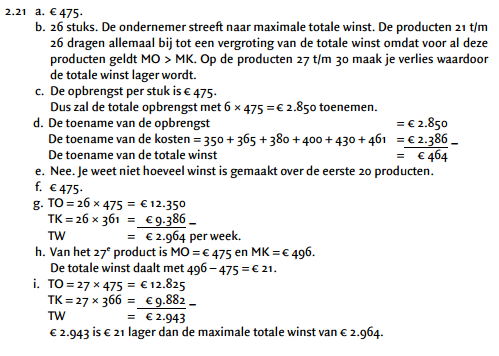 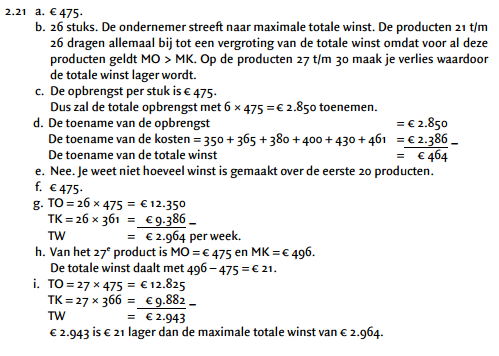 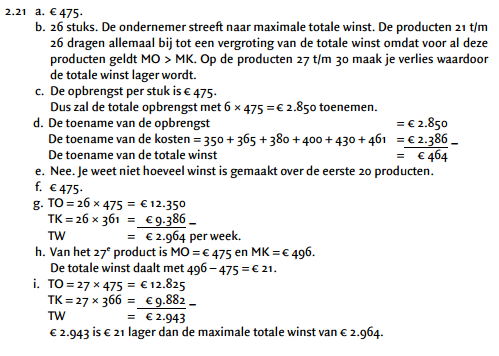 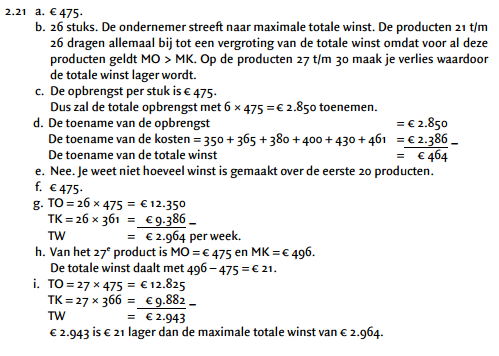 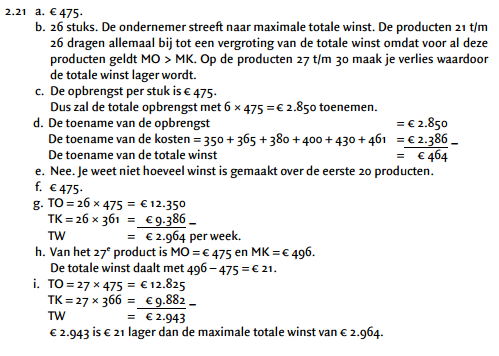 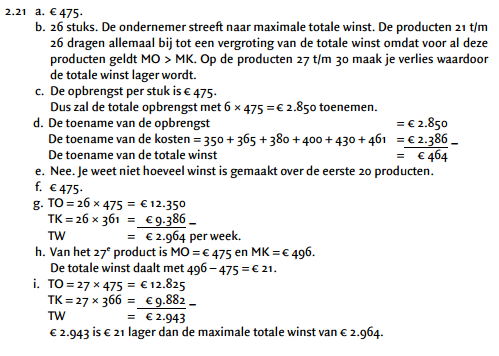 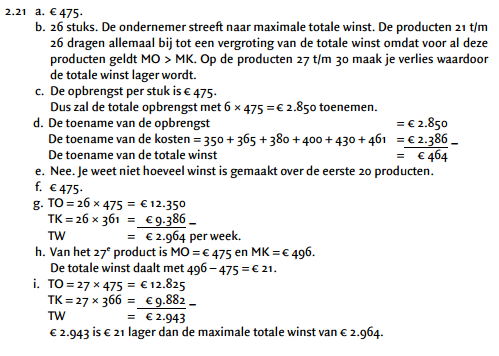 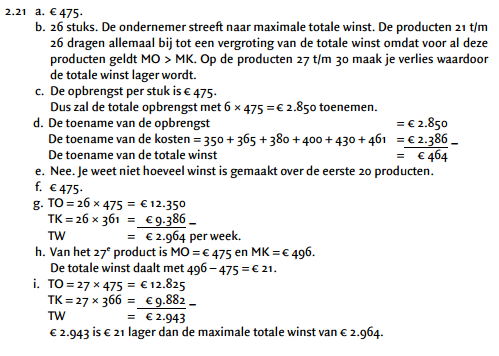 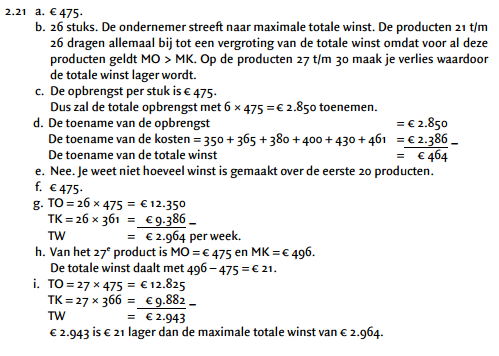 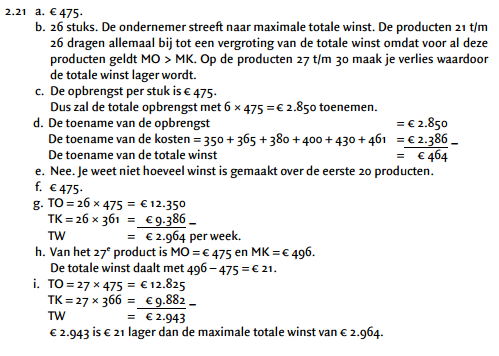 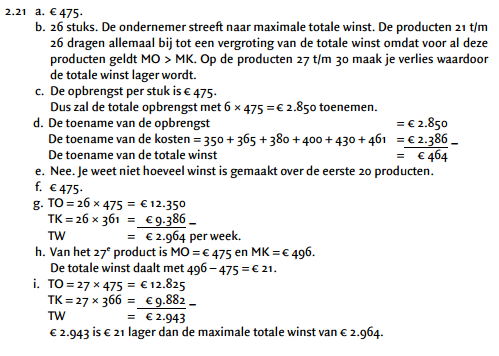 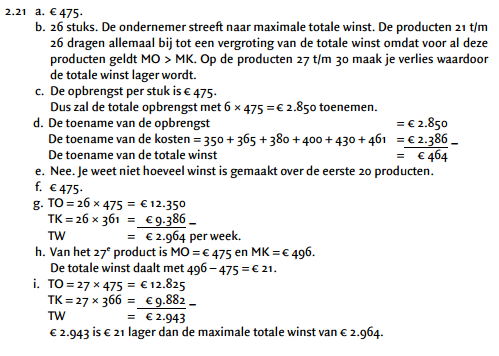 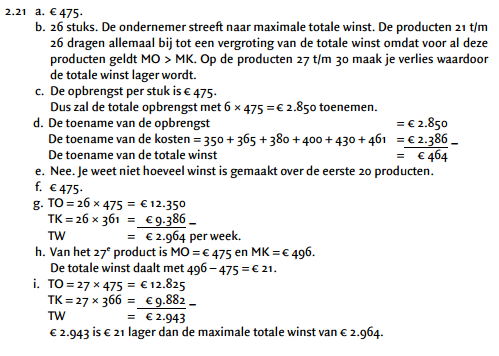 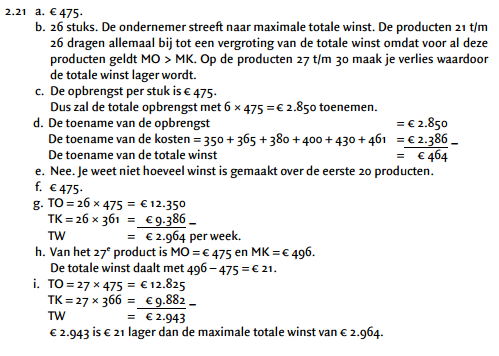 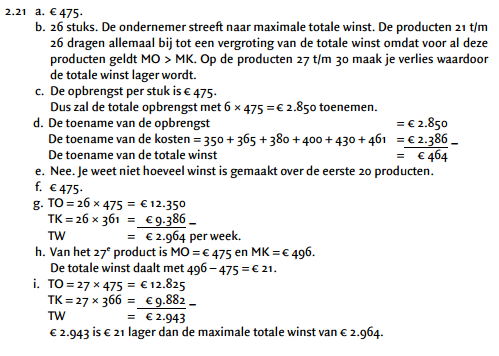 Over 10 minuten bespreken we opdracht 2.22 en 2.23
10
9
8
5
6
7
4
3
1
2
Voor opgave 2.22
Break even = TO = TK
TO = P * Q
TK = TCK + TVK
Voor opgave 2.23
Alle kosten die je per jaar maakt (ongeacht hoeveel gipsplaten je maakt) zijn constant.
Om Gemiddelde variabele loonkosten te bereken: bereken eerst de totale variabele loonkosten en deel deze vervolgens door het aantal gipsplaten voor de gemiddelde variabele loonkosten.
TVK / Q = GVK.
De gemiddelde variabele loonkosten + andere variabele kosten maakt samen de gemiddelde variabele kosten.
TO = TK = break even.
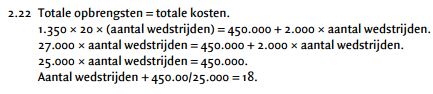 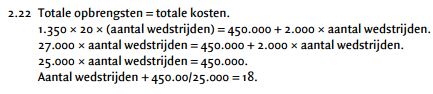 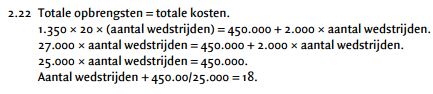 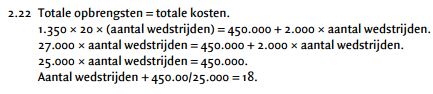 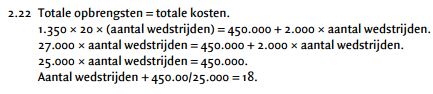 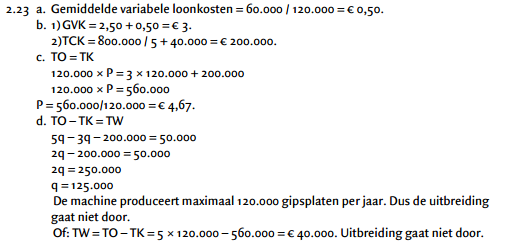 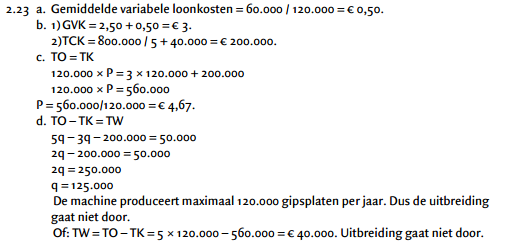 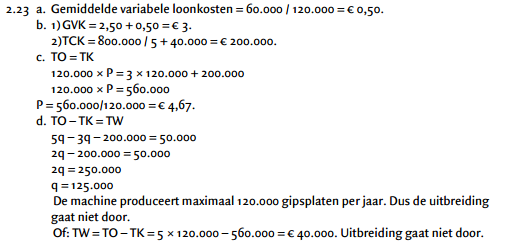 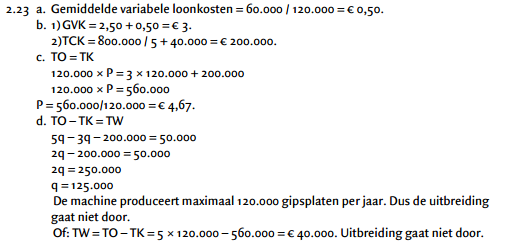 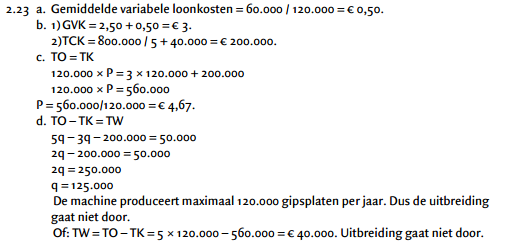 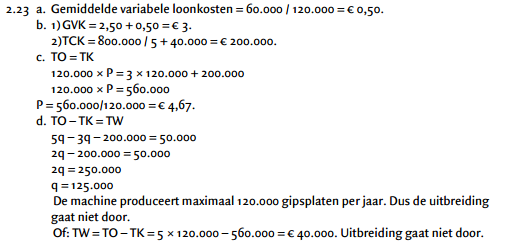 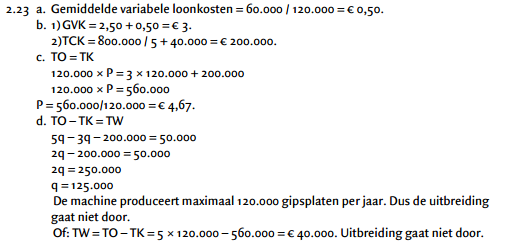 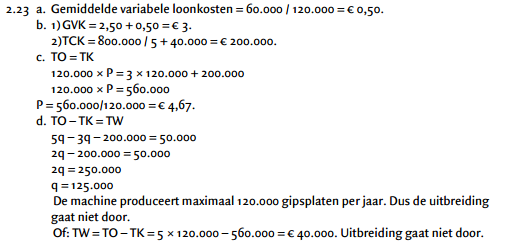 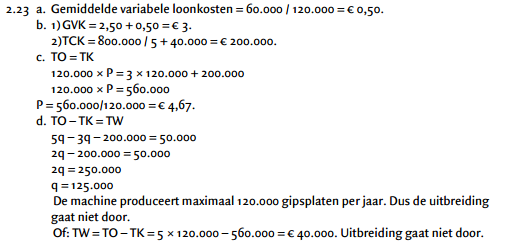 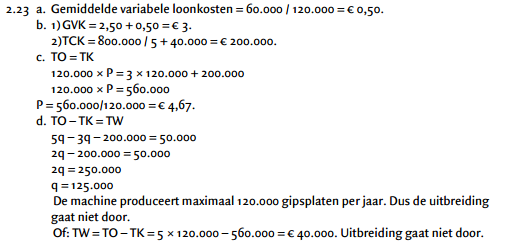 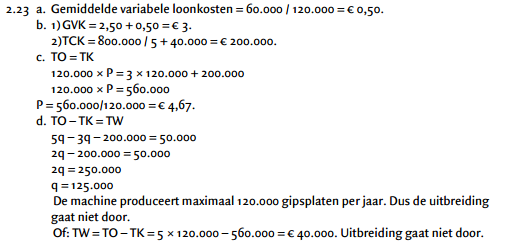 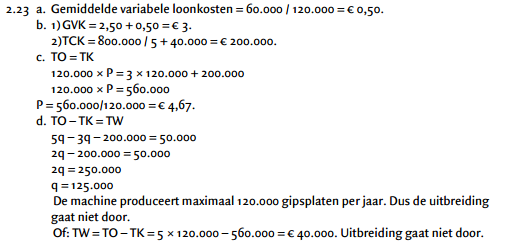 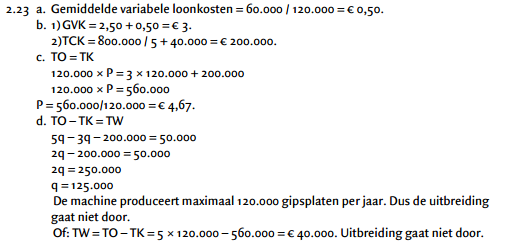